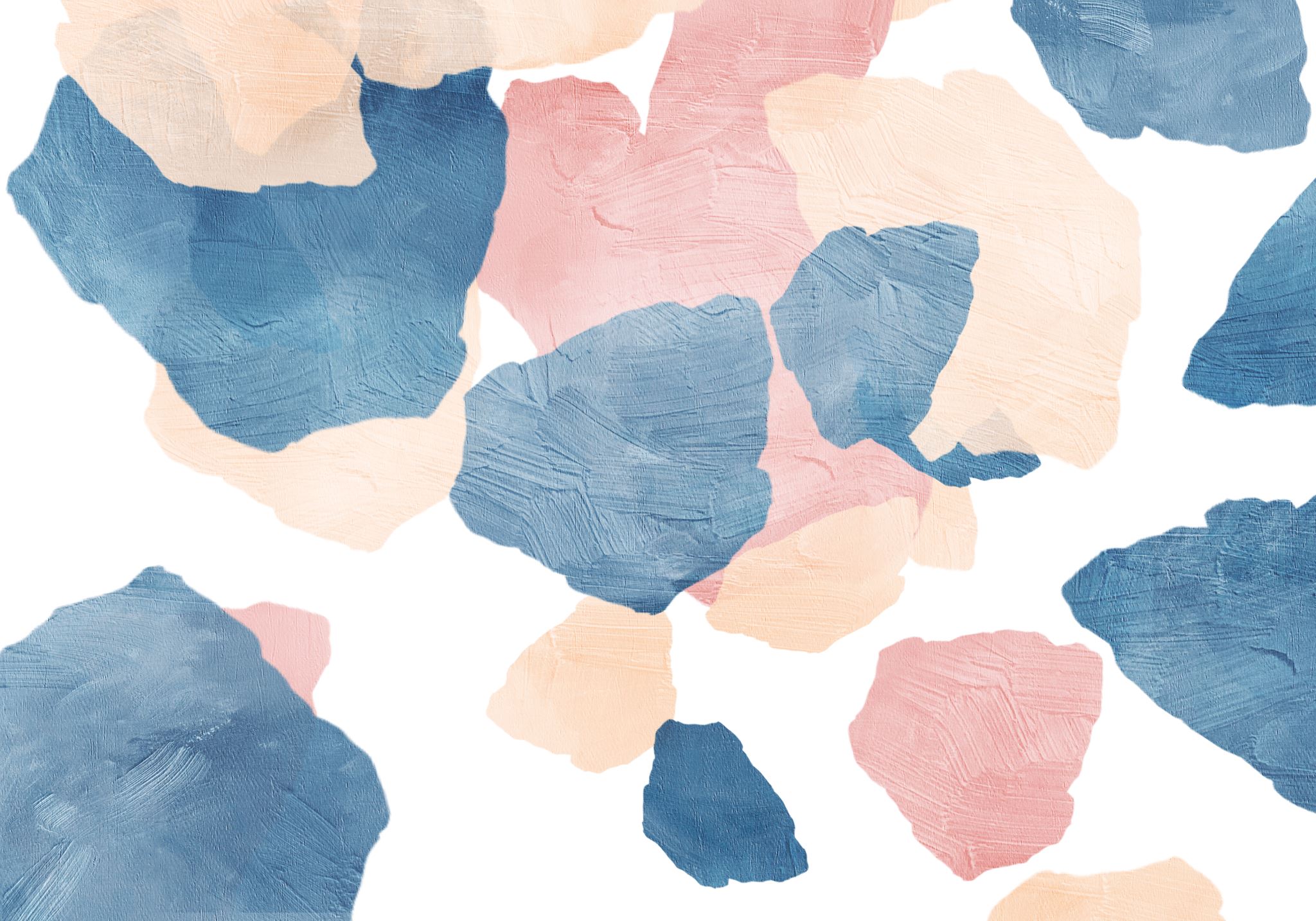 Les 11
12 december 2022
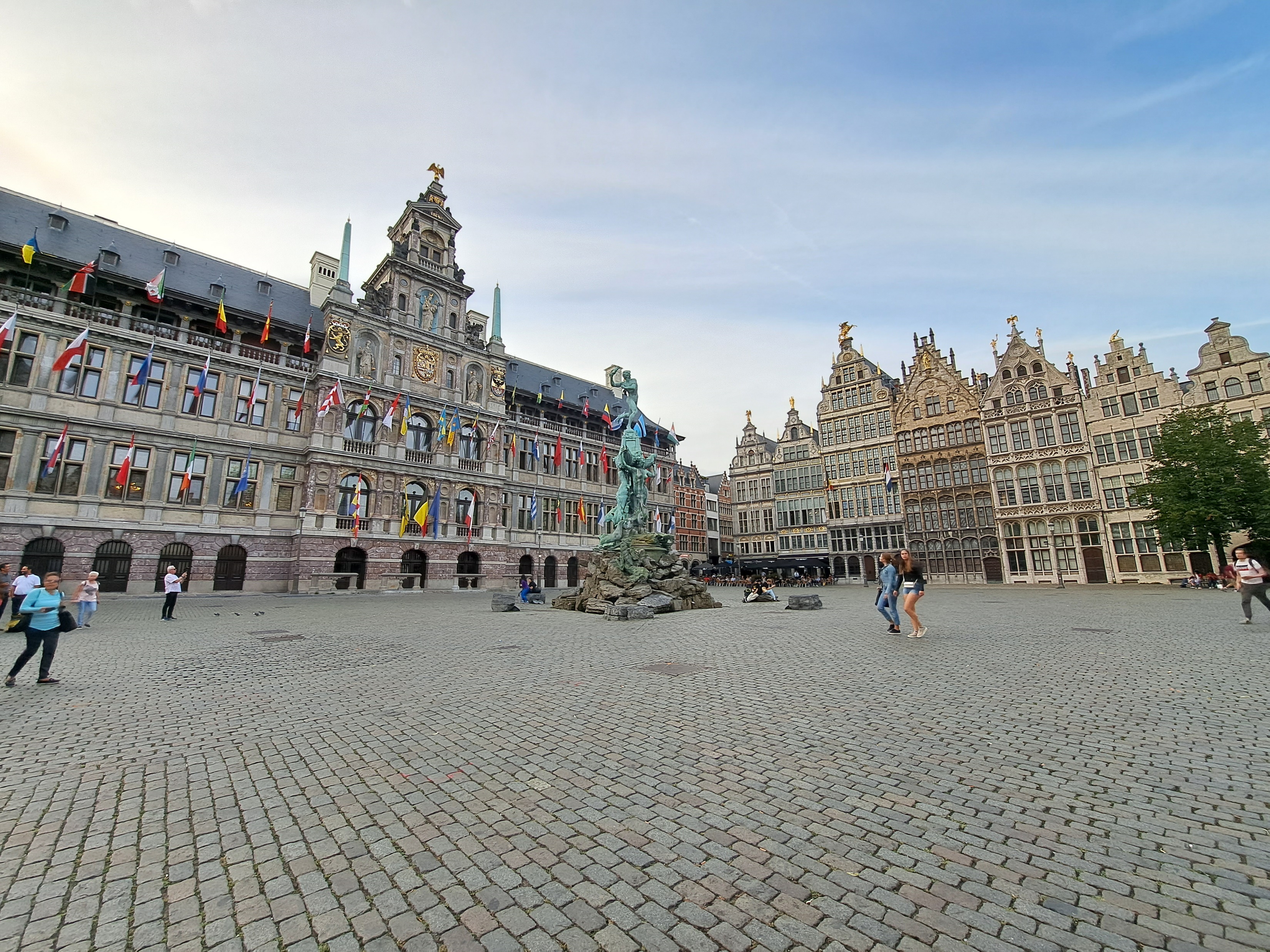 ANTWERPEN
Antwerpen is de hoofdstad van de provincie Antwerpen. Antwerpen telt ruim 530.000 inwoners (2022) en is daarmee qua inwonertal de grootste gemeente van België. De stad ligt grotendeels op de rechteroever van de Schelde, en heeft een uitgestrekt havengebied met internationaal vrachtvervoer. Het is na Rotterdam de grootste haven van Europa. De inwoners van Antwerpen worden soms Sinjoren genoemd, naar het Spaanse woord señor. 
Waarom heet Antwerpen zo? Er bestaat een legende over deze stad: de legende van Silvius Brabo.
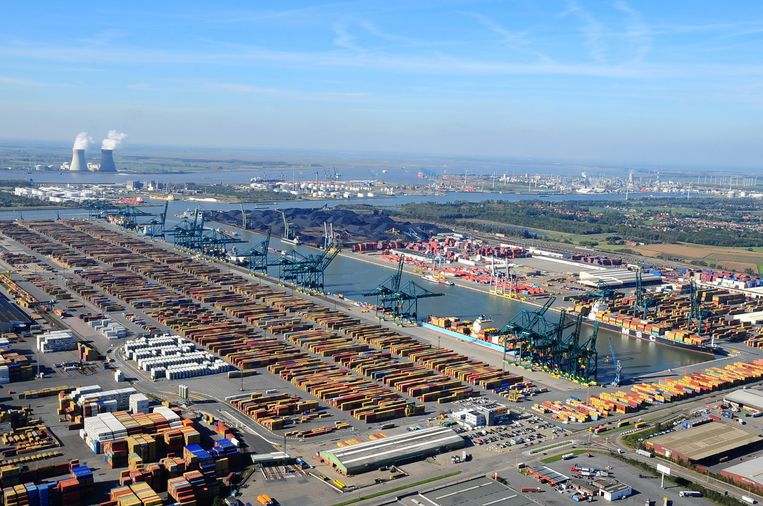 RUBENS
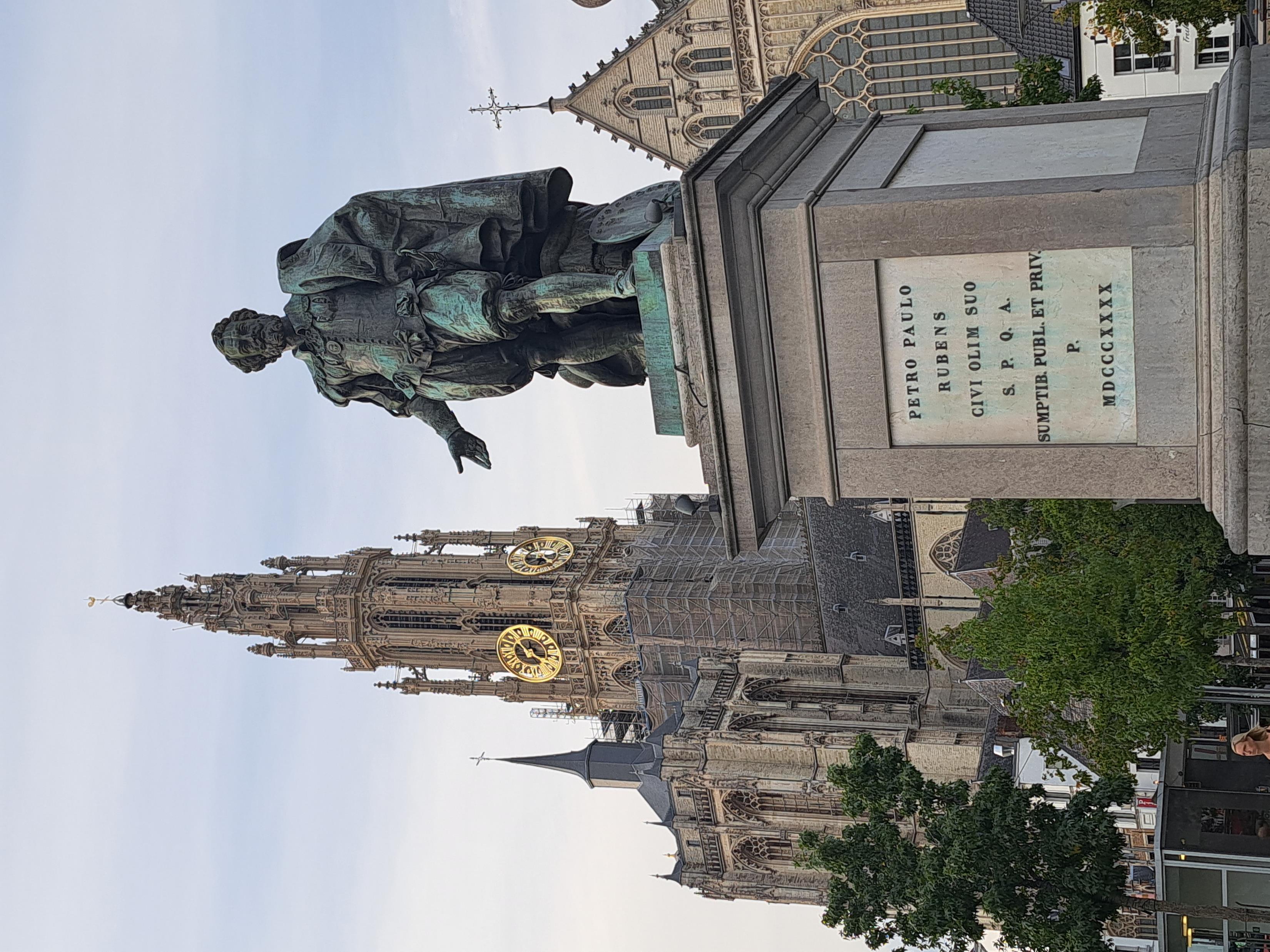 Rubens is in de loop van 400 jaar nooit echt uit de mode geweest. Hij is ook een van de veelzijdigste kunstenaars ooit. Rubens is de schepper van mythologische voorstellingen, landschappen, jachtstukken, portretten, ontwerpen voor sculpturen. Waar hij het verschil maakt met de meeste kunstenaars, is dat hij enorm goed kan kijken, begrijpen en creatief verwerken. Dat maakt hem zo uniek, toen en nu. Rubens was leergierig, een boekverzamelaar die geleerden in heel Europa kende, een kunstenaar met een enorme nieuwsgierigheid. Hij was een intelligente man die zijn lange carrière nooit gestopt is met experimenteren.
TOURIST LEMC – ANTWERPSE DIALECT

NIEMANDSLAND, MIJN STAD, EN ROUTE, KONING LIEFDE
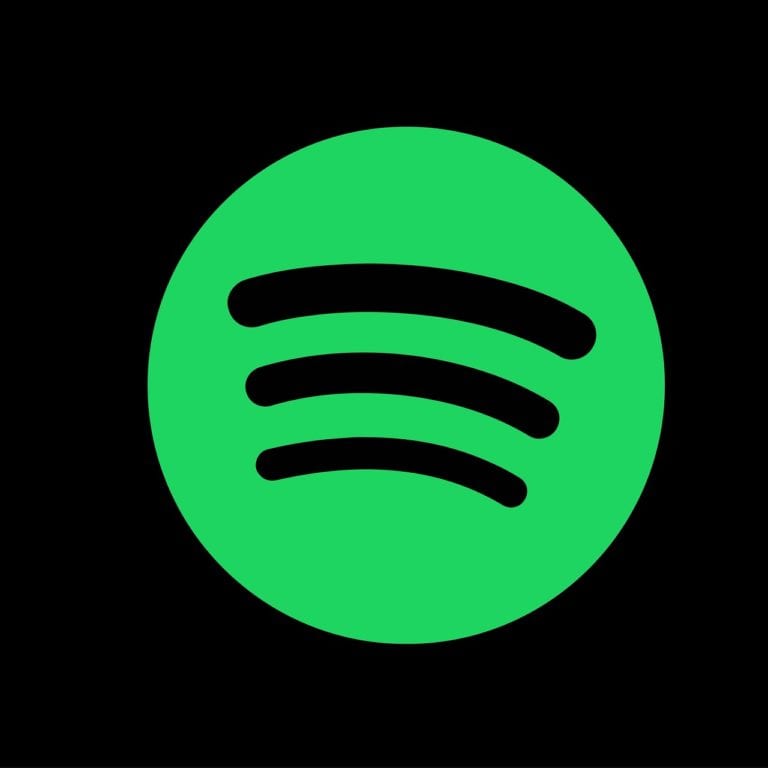 HUISWERK 10 januari 2023
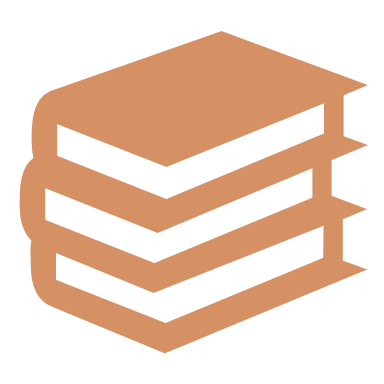 Maak een powerpoint en een 5-minutenpresentatie van je favoriete Nederlandse of Vlaamse stad
IN GROEPEN VAN 5
WOORDVOLGORDE (1)
1
4
2
3
5
6
Subj.      Hoofdwerkwoord          tijd                persoon                plaats             infinito/participio
IK           ZAL                                MORGEN              MET AMBER          THUIS                     STUDEREN
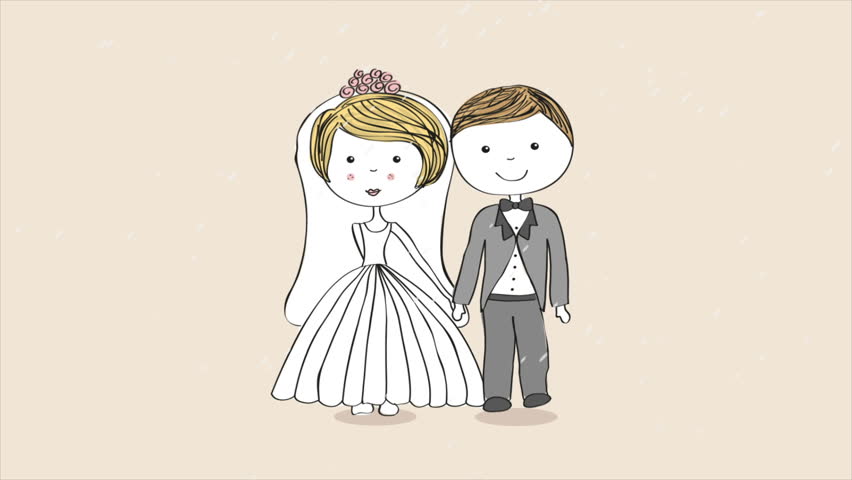 WOORDVOLGORDE (2) - vragen
1
4
2
3
5
6
Hoofdwerkwoord       Subj.           tijd                persoon                plaats             infinito/participio
ZAL                       IK                      MORGEN              MET AMBER          THUIS                     STUDEREN ?
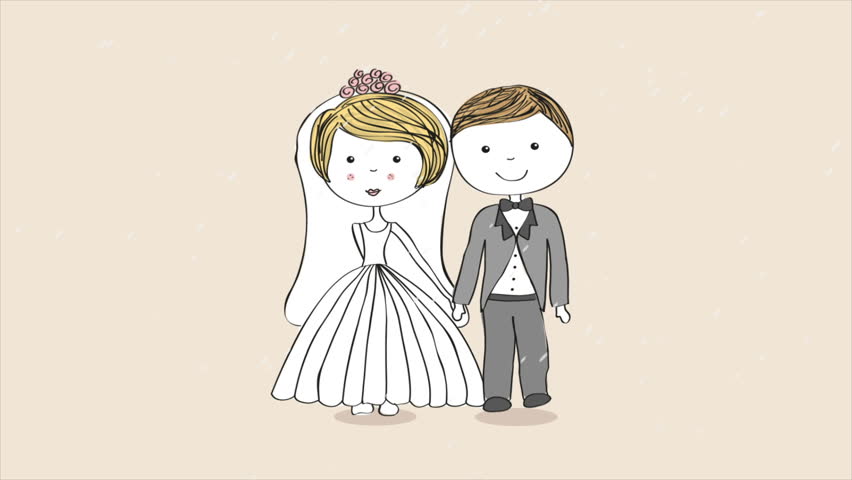 WOORDVOLGORDE (3) – MEER ELEMENTEN IN DE ZIN
7
1
4
2
3
5
6
Subj.      Hoofdwerkwoord          tijd                persoon               plaats      object       infinito/participio
IK           ZAL                                MORGEN             MET AMBER         OP DE MARKT     FRUIT                 KOPEN
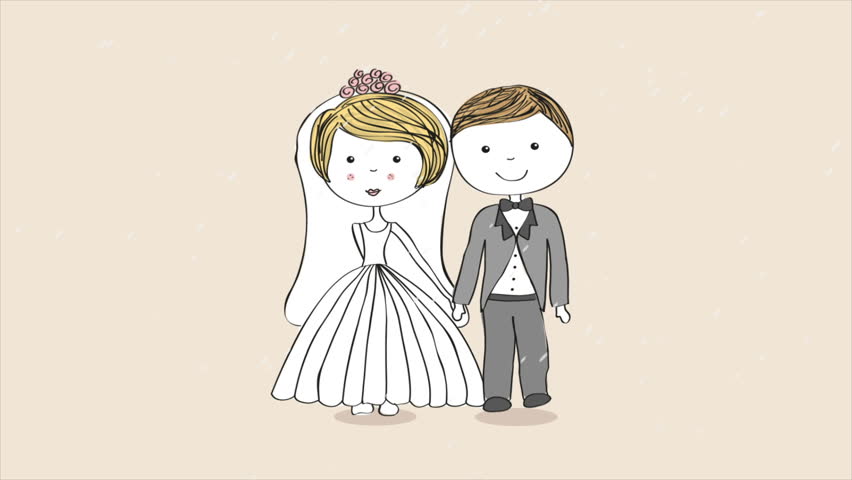 WOORDVOLGORDE (4) – VERLEDEN TIJD
7
1
4
2
3
5
6
Subj.      Hoofdwerkwoord          tijd                persoon               plaats      object       infinito/participio
IK           HEB                               GISTEREN             MET AMBER         OP DE MARKT     FRUIT                 GEKOCHT
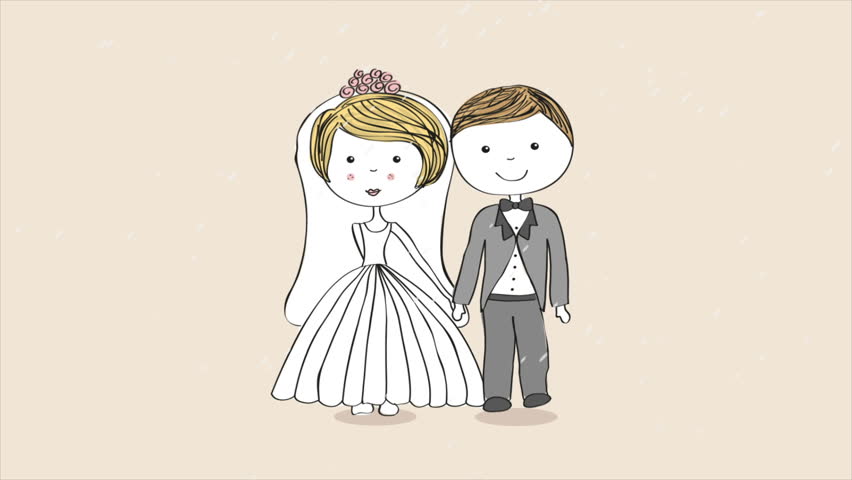 WOORDVOLGORDE (5) – INVERSIE
7
1
4
2
3
5
6
Tijd        Hoofdwerkwoord          Subj                persoon               plaats      object       infinito/participio
GISTEREN             HEB                 IK                           MET AMBER                 OP DE MARKT     FRUIT                 GEKOCHT
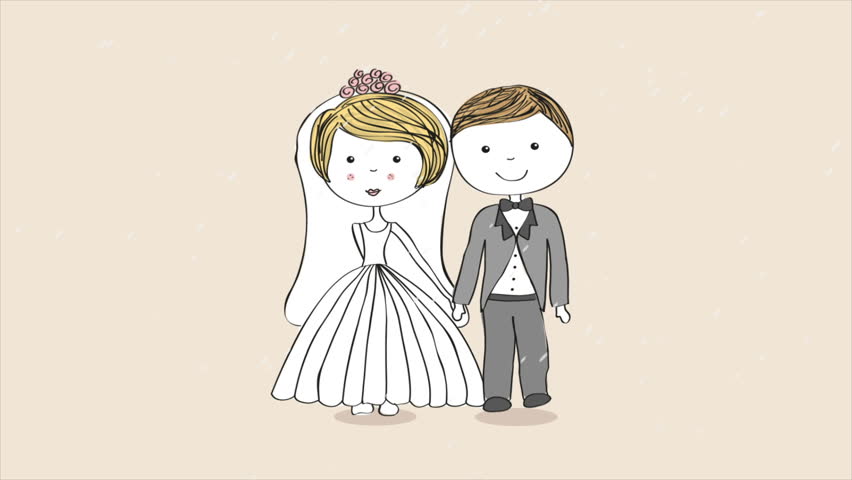 WOORDVOLGORDE (5) – INVERSIE
7
1
4
2
3
5
6
Plaats        Hoofdwerkwoord          Subj            tijd               persoon      object       infinito/participio
OP DE MARKT             HEB                    IK            GISTEREN                 MET AMBER     FRUIT                 GEKOCHT
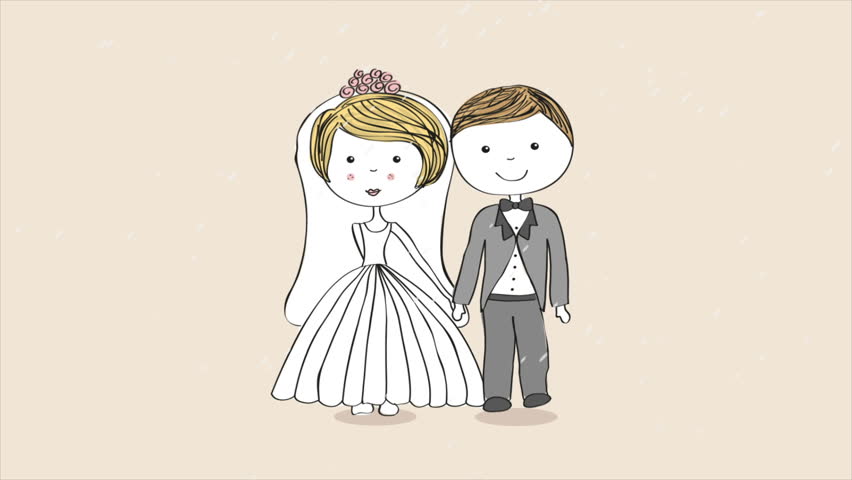 Tijdens de vakantie - ik- las - op het strand - een paar boeken
Mijn broer - bij de rivier - blijven - is - vissen - de hele namiddag
Later- die man - werd - in een gevecht - zwaar – gewond
Jan – het boek - met aandacht - gisteren - gelezen - heeft 
Ik - naar Amerika - dat pakje - per post - gestuurd – gisteren
Morgen - om drie uur - zal - zijn - thuis – ik
Hij - aan de vrouw - heel beleefd - vroeg – het
Op de tafel - heb - het boek - gelegd – ik
72 % van de Vlamingen - met vrienden - uit- een keer per maand -gaat - naar de bioscoop
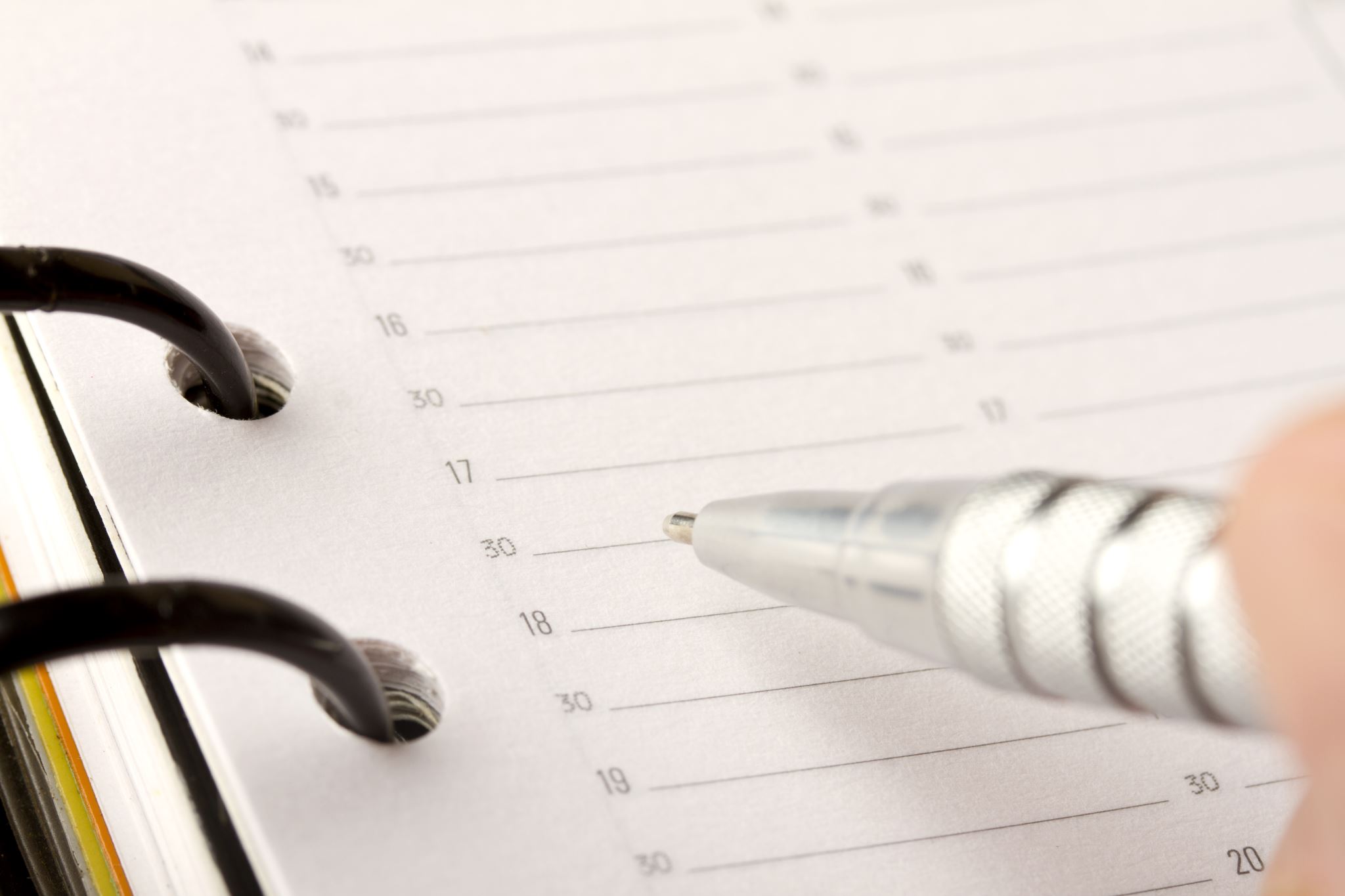 CORRIGEER DE FOUTEN
Henk zal met de directeur morgen spreken.
Ik heb gebracht het geschenk naar zijn bureau
We hebben een boek gisteren op school gelezen.
Hij heeft naar ons die brief in het geheim gestuurd.
We hebben gisteren hem het geld zien stelen.
DOPPIO INFINITO (con i modali)
Ze hebben twee kaartjes voor het concert kunnen kopen
Wij hebben alle coronapassen mogen controleren
Ze hebben alle lessen moeten volgen
Even oefenen
De studenten moeten wachten
Ik mag dat Franse liedje zingen
Het orkesst moet verhuizen
De ministers kunnen het plan bespreken
Helaas moet hij het tentamen opnieuw doen
HEBBEN EN ZIJN COME AUSILIARI
Hebben si usa con i verbi transitivi, zijn con i verbi intransitivi
Wij hebben een scriptie geschreven (abbiamo scritto una tesi) 
Wij zijn geslaagd voor het tentamen (siamo promossi per l’esame) 

Zijn segnala un cambiamento di stato o di posizione 
Wij zijn gevallen (siamo caduti) 
Hij is gegroeid (lui è cresciuto) 

Hebben segnala un’assenza di cambiamento 
Wij hebben gewerkt
Het heeft lang geduurd
Deze dokter mijn broertje (genezen)
Waar je die nieuwe trui? (kopen)
U al met de chirurg? (spreken)
We met onze vrienden naar het museum (gaan)
Je mijn nieuwe video? (zien)
Mijn oude collega ook (komen)